Развивающая игра: «На поляне сказок»
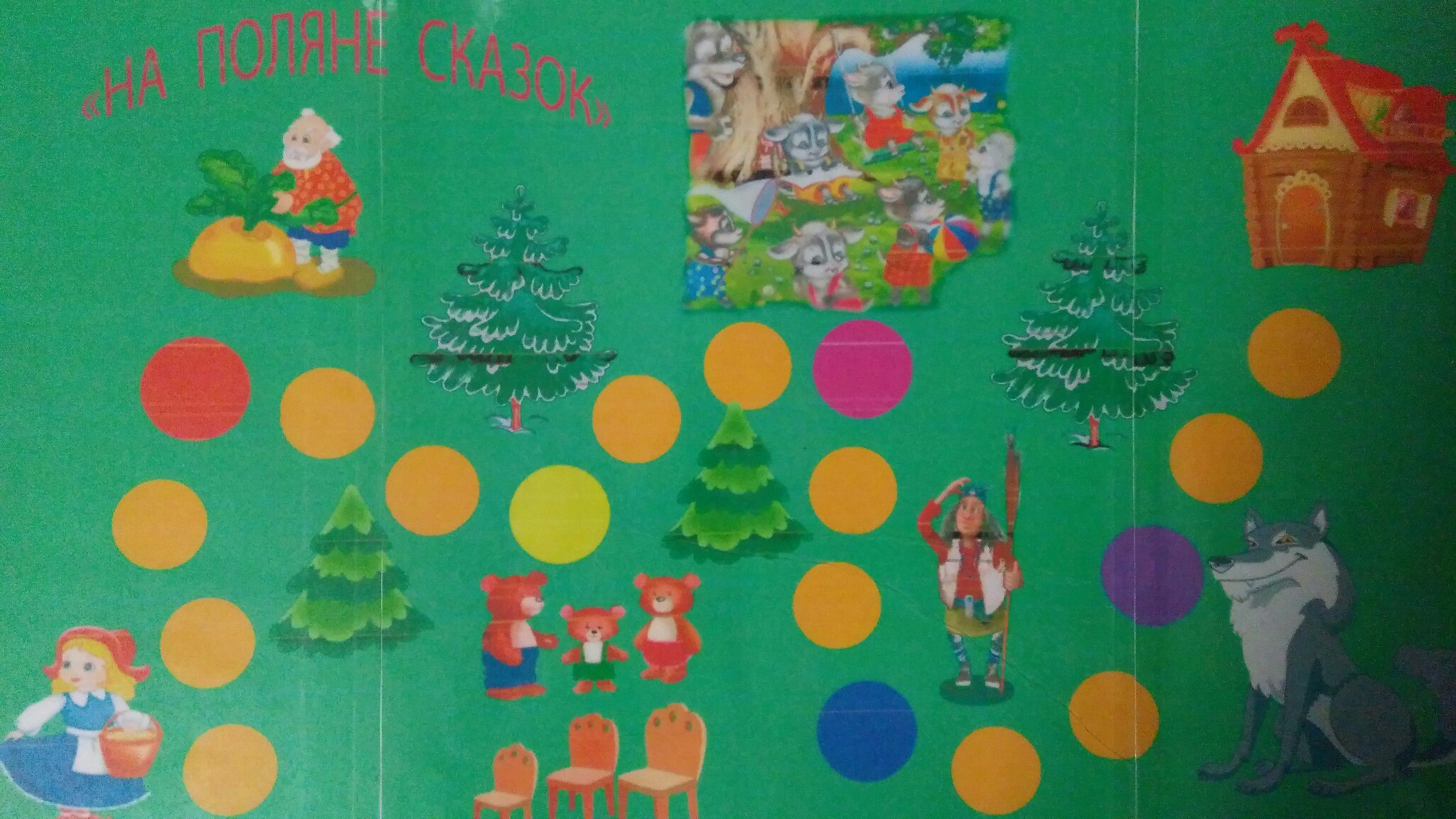